Herhalingsoefeningennaar Veilig Leren Lezen,Kern 7, werkblad 6

doel: inoefenen van mkmm-woorden 
woordenschat + doe-woorden

klik op het woord dat in de zin past.
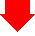 start
johan.desloover@skynet.be
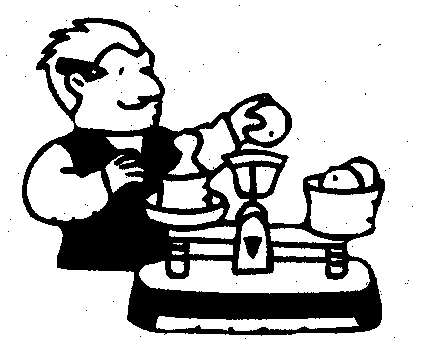 johan.desloover@skynet.be
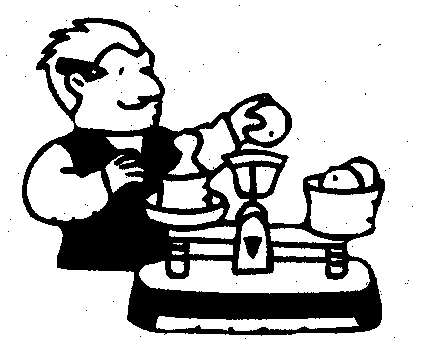 weegt
johan.desloover@skynet.be
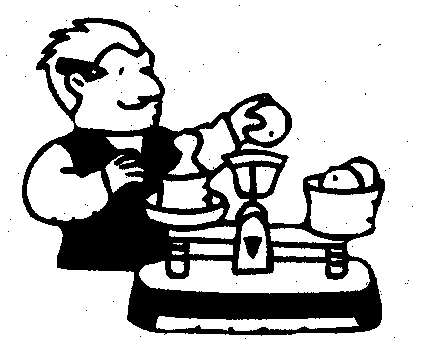 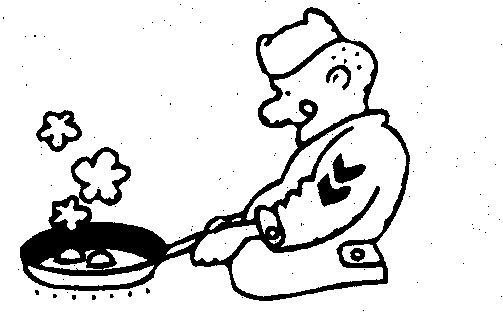 johan.desloover@skynet.be
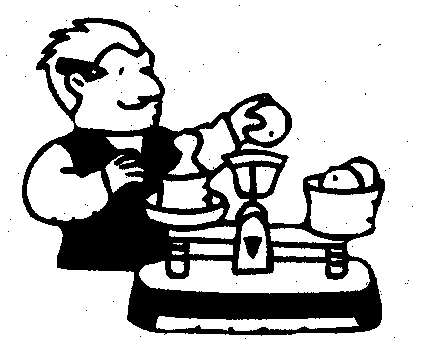 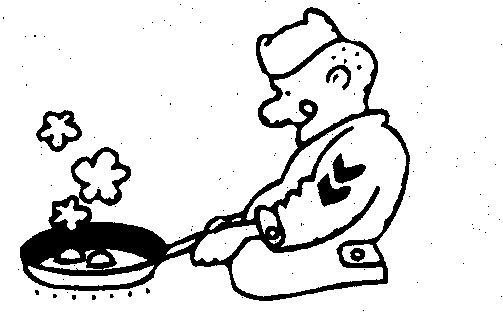 bakt
johan.desloover@skynet.be
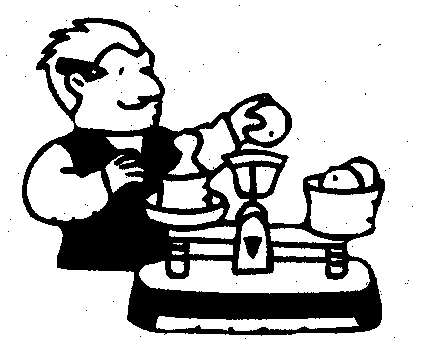 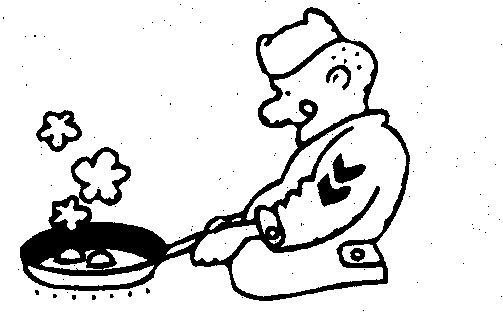 bakt
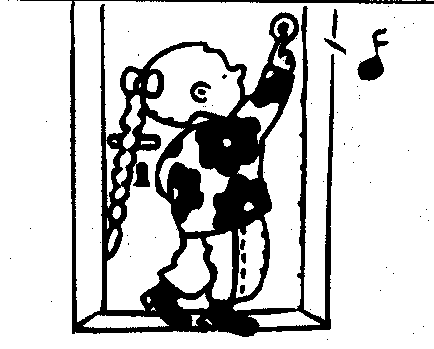 johan.desloover@skynet.be
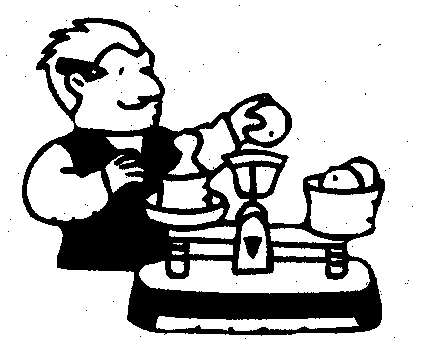 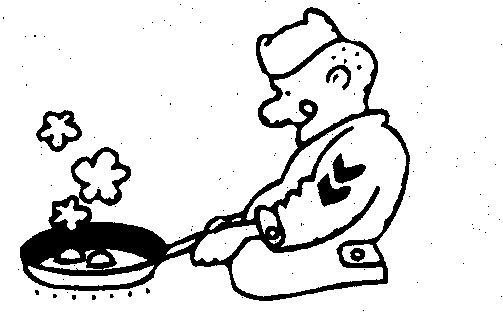 bakt
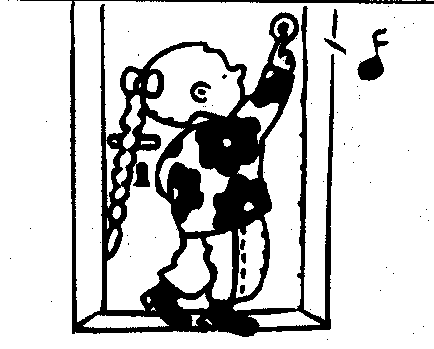 belt
johan.desloover@skynet.be
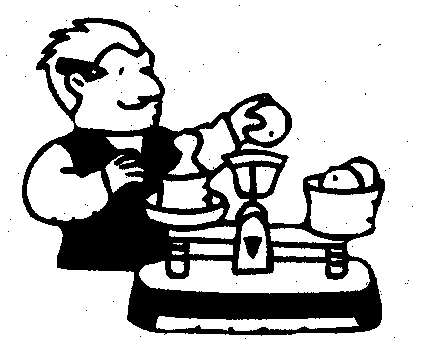 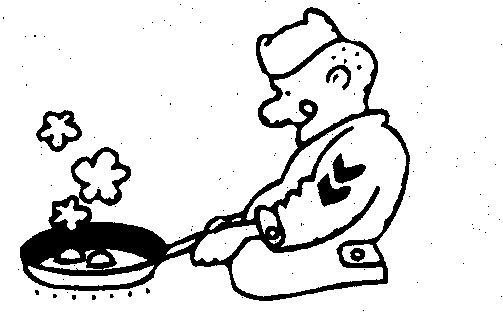 bakt
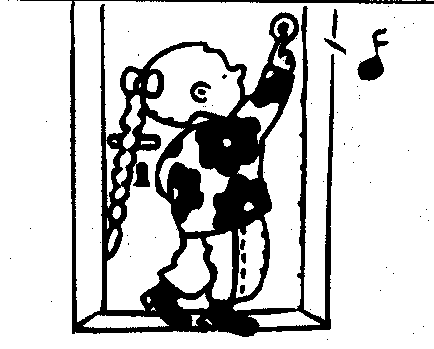 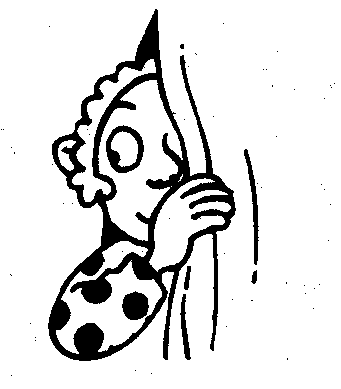 belt
johan.desloover@skynet.be
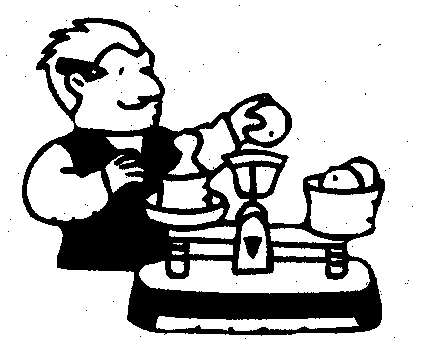 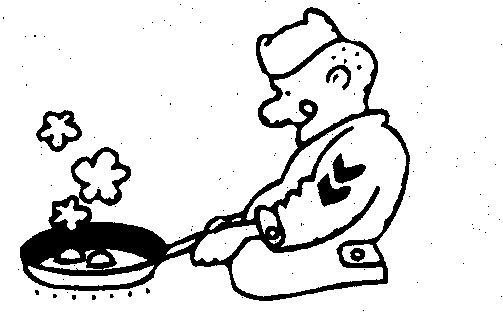 bakt
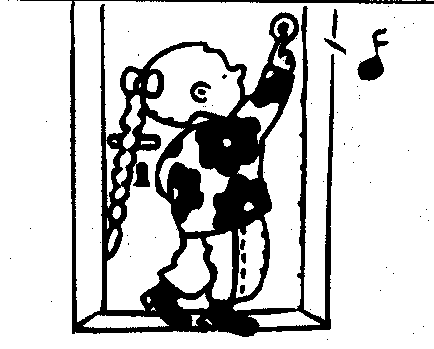 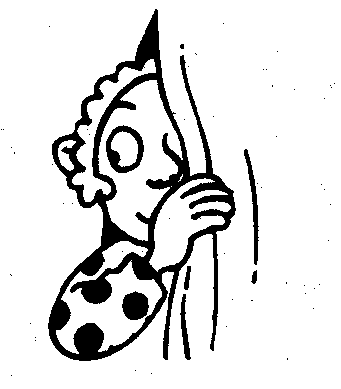 belt
kijkt
johan.desloover@skynet.be
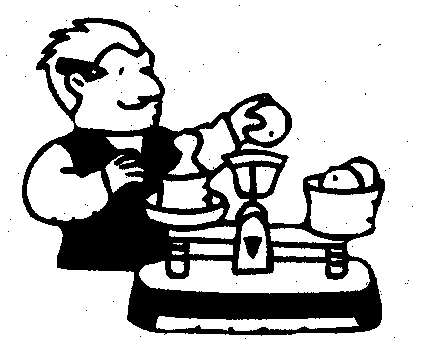 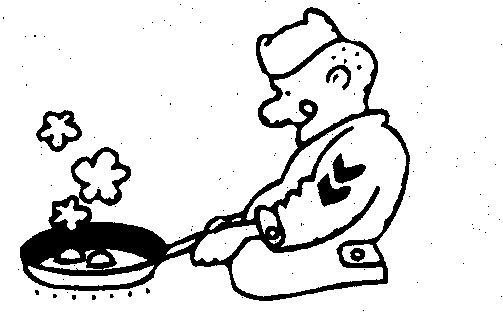 bakt
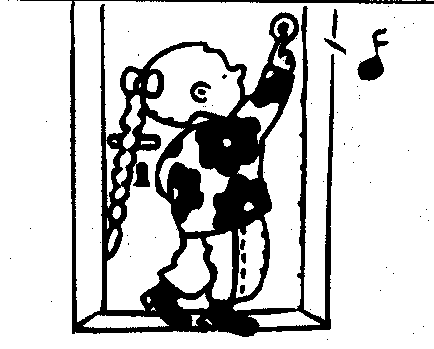 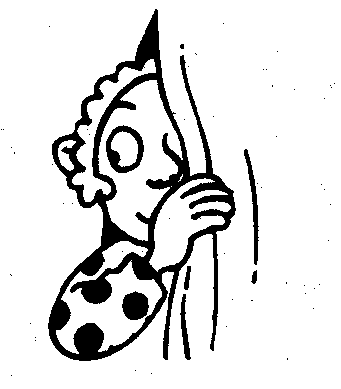 belt
kijkt
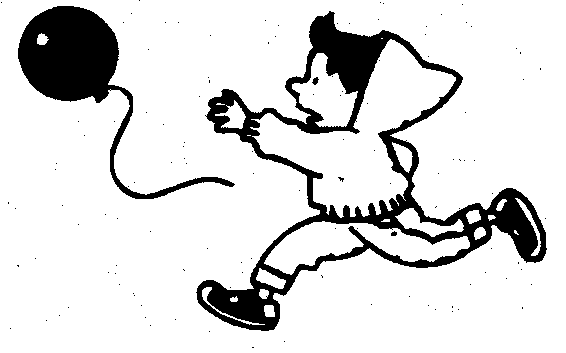 johan.desloover@skynet.be
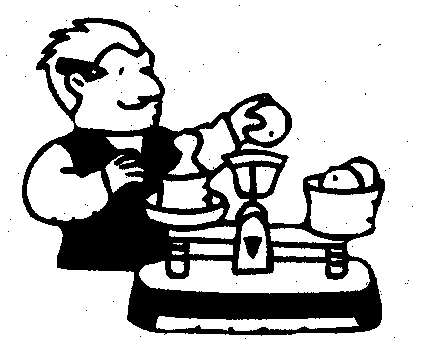 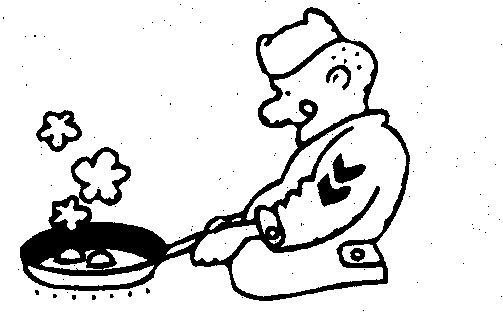 bakt
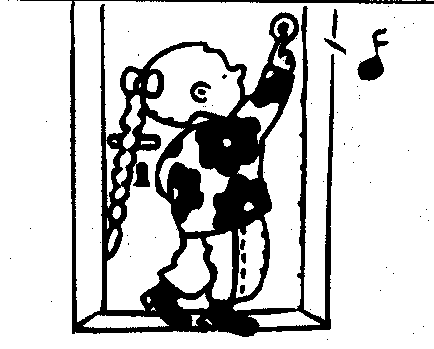 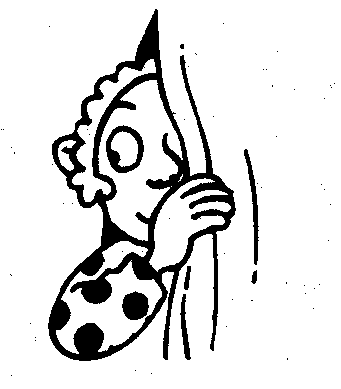 belt
kijkt
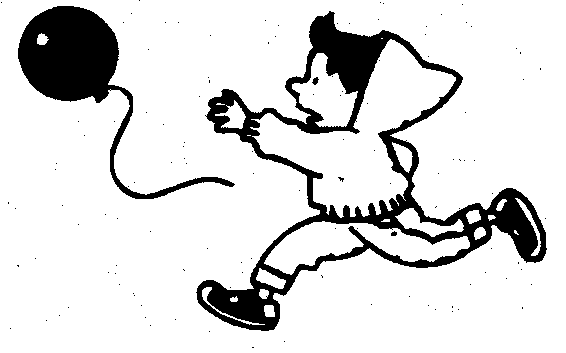 holt
johan.desloover@skynet.be
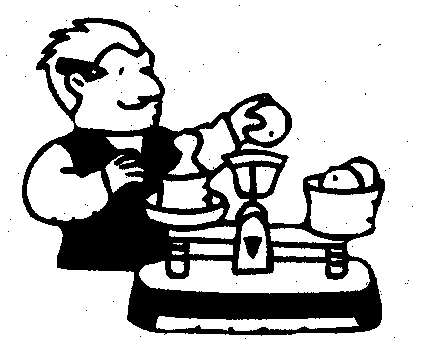 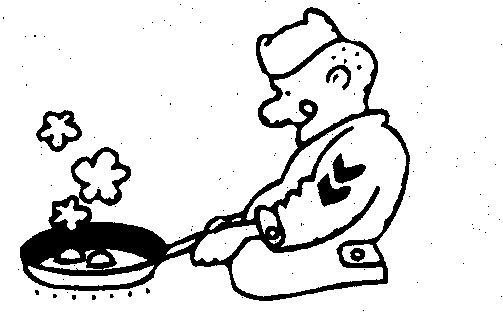 bakt
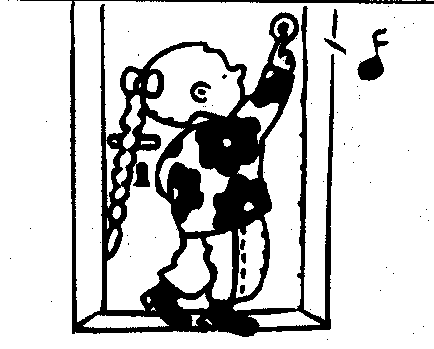 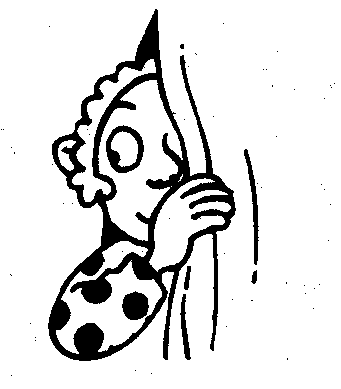 belt
kijkt
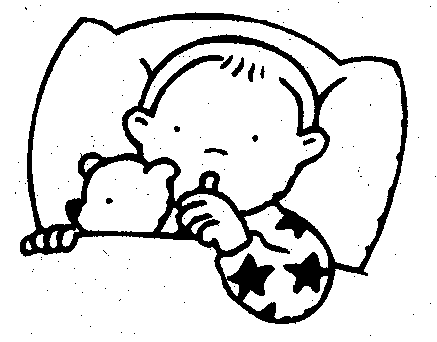 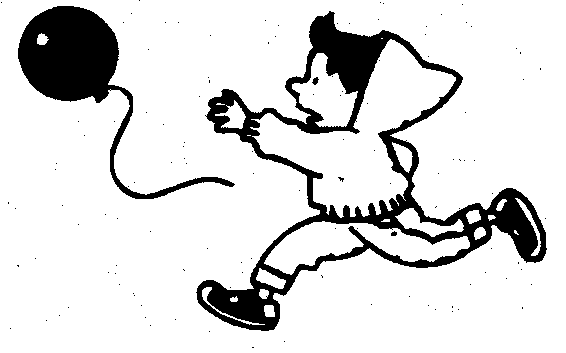 holt
johan.desloover@skynet.be
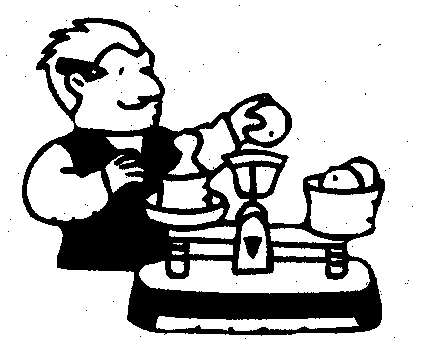 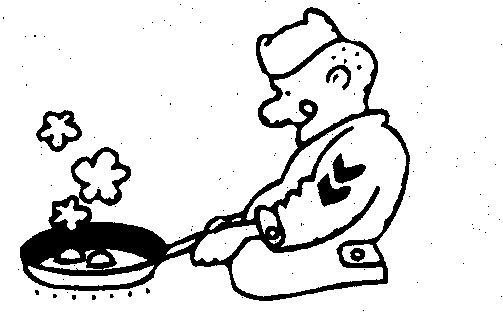 bakt
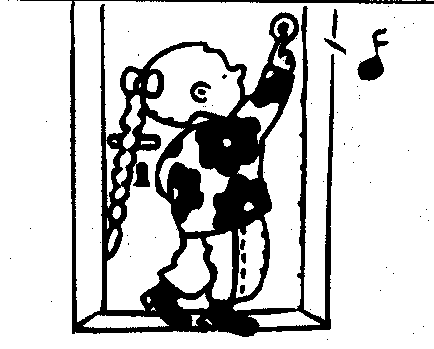 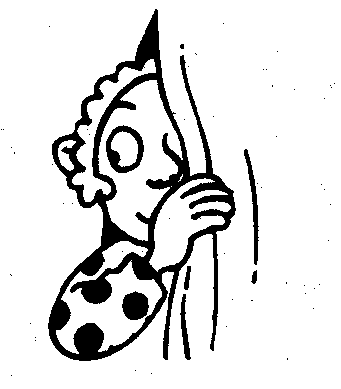 belt
kijkt
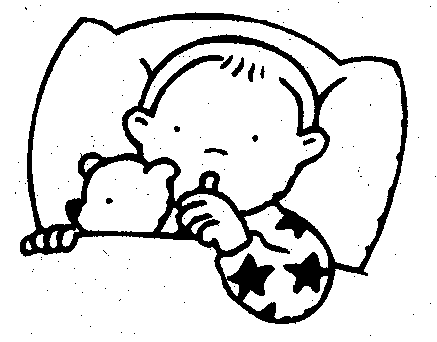 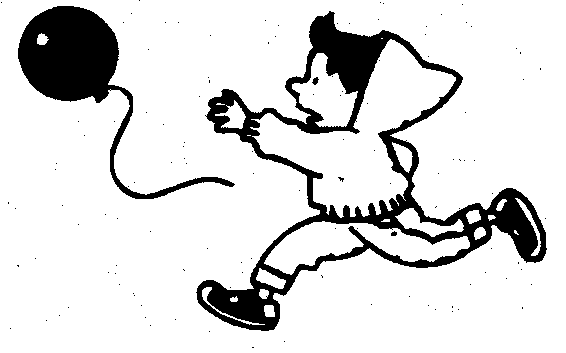 holt
duimt
johan.desloover@skynet.be
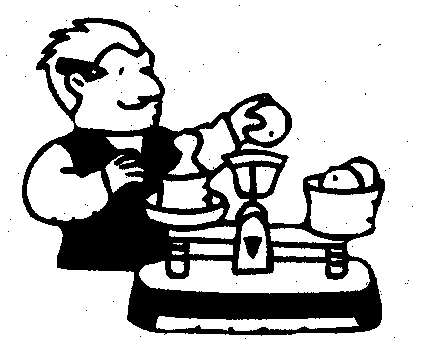 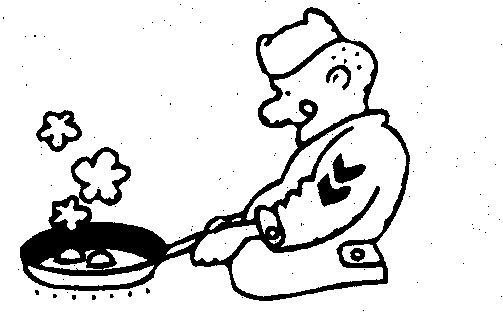 bakt
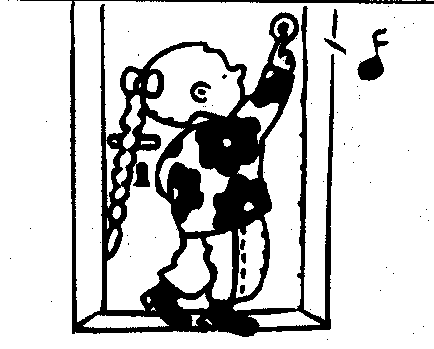 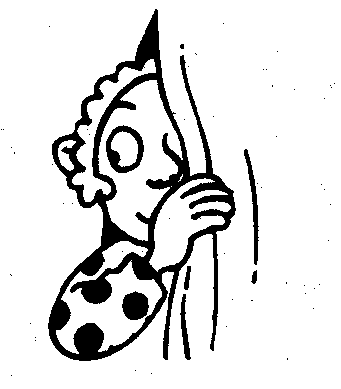 belt
kijkt
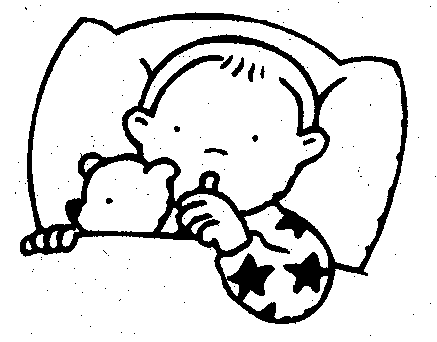 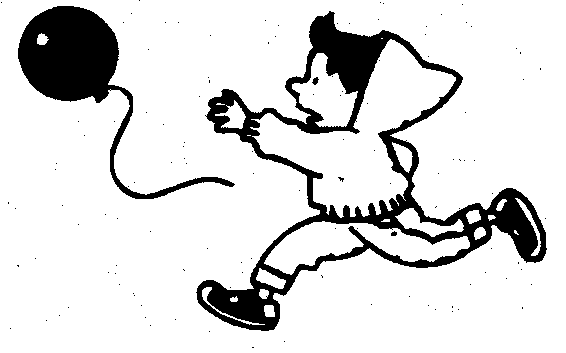 holt
duimt
johan.desloover@skynet.be
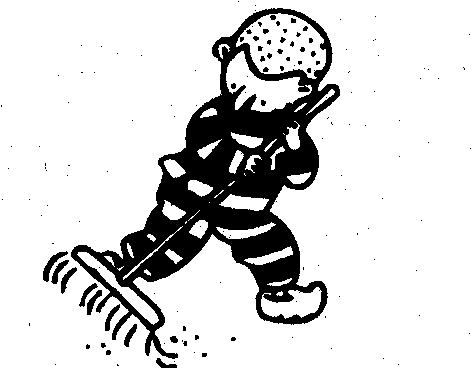 johan.desloover@skynet.be
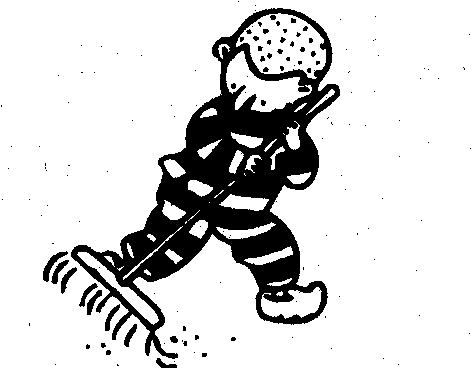 veegt
johan.desloover@skynet.be
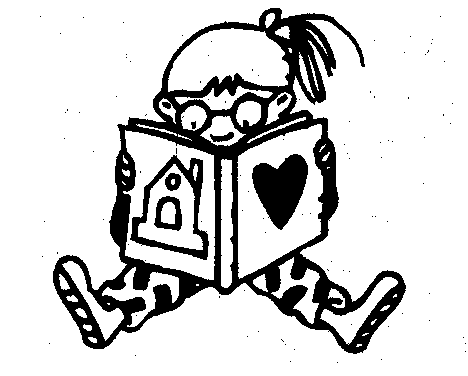 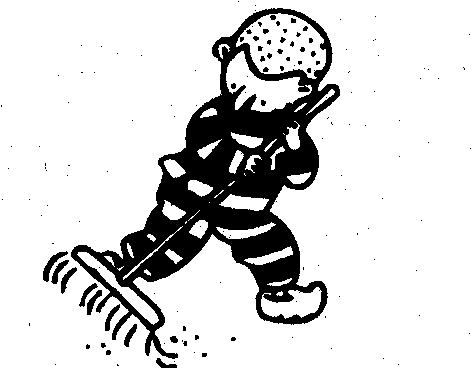 veegt
johan.desloover@skynet.be
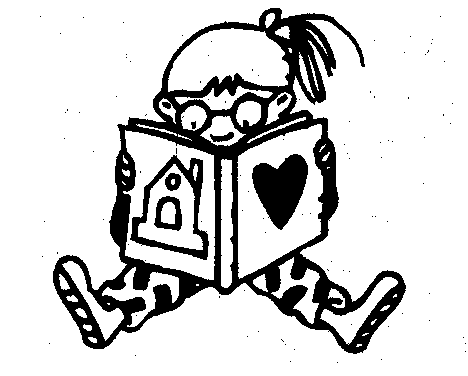 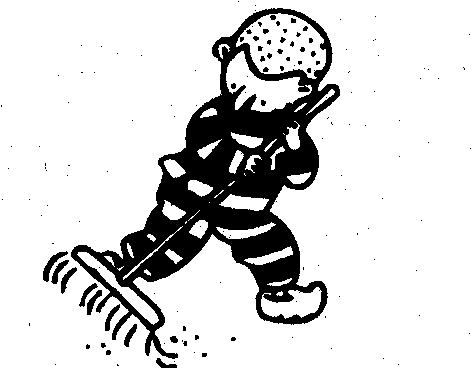 veegt
leest
johan.desloover@skynet.be
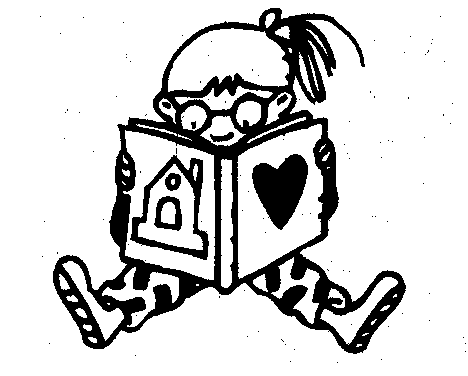 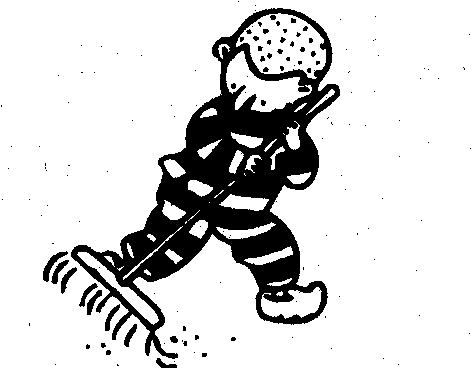 veegt
leest
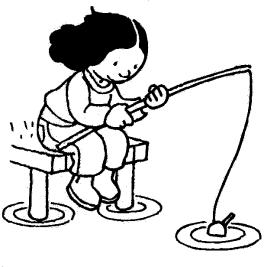 johan.desloover@skynet.be
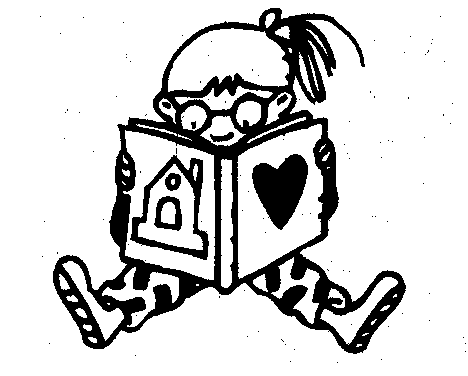 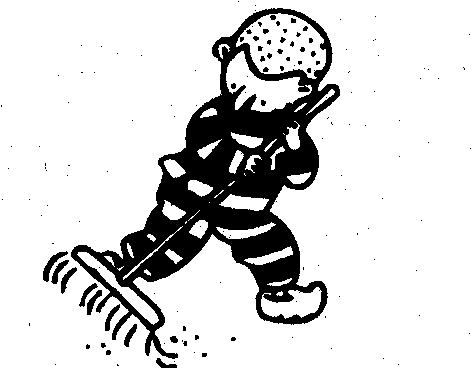 veegt
leest
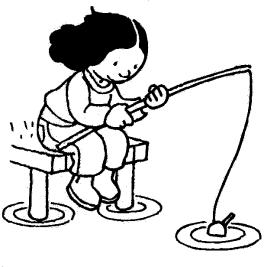 vist
johan.desloover@skynet.be
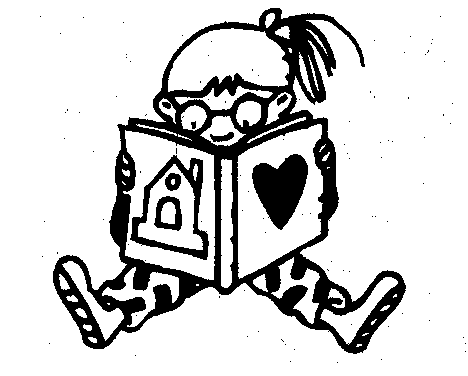 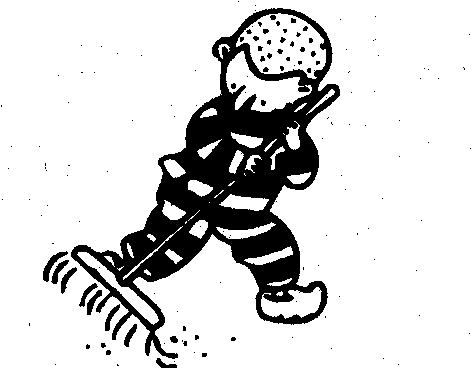 veegt
leest
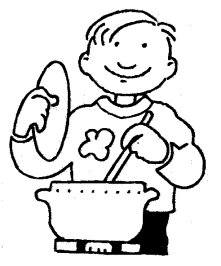 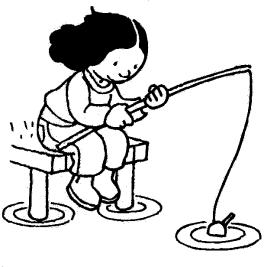 vist
johan.desloover@skynet.be
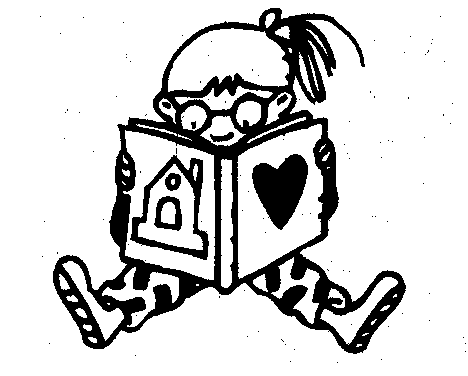 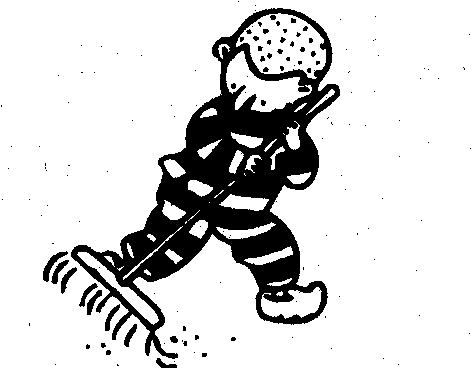 veegt
leest
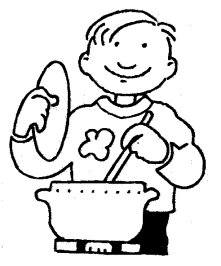 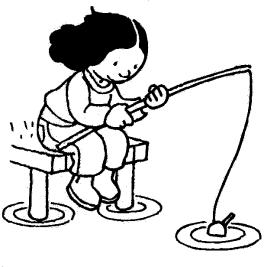 kookt
vist
johan.desloover@skynet.be
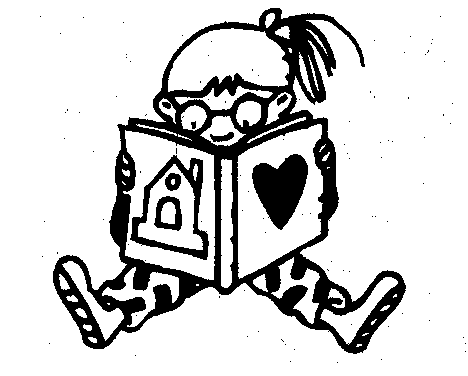 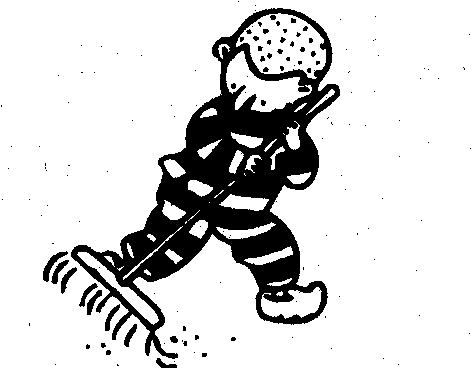 veegt
leest
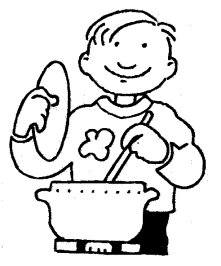 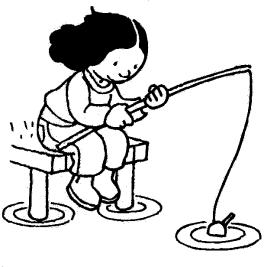 kookt
vist
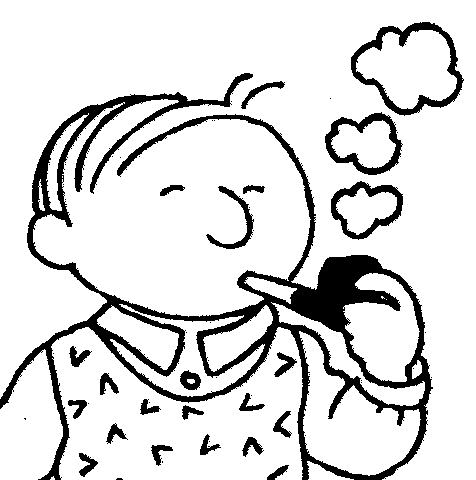 johan.desloover@skynet.be
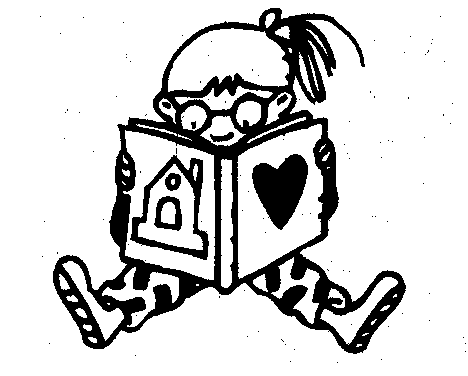 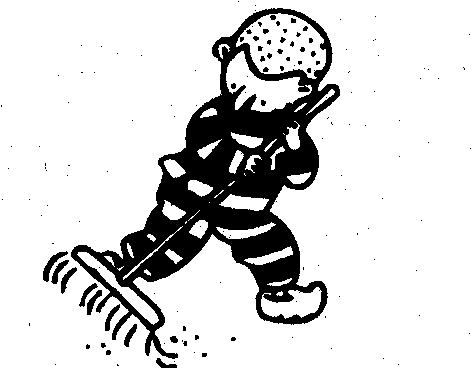 veegt
leest
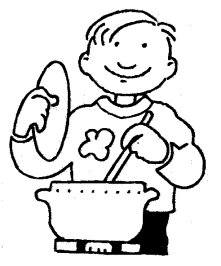 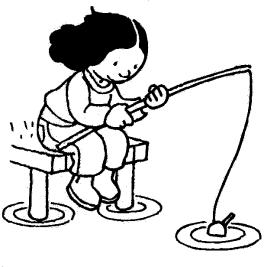 kookt
vist
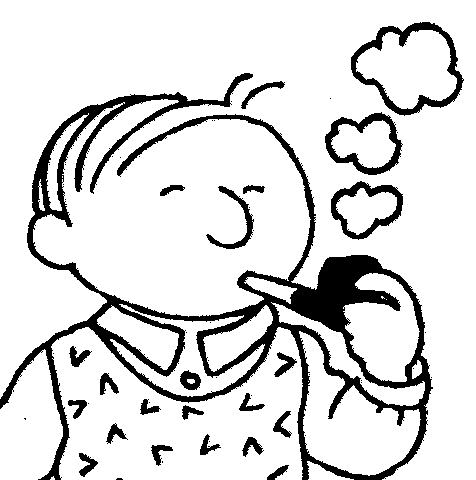 rookt
johan.desloover@skynet.be
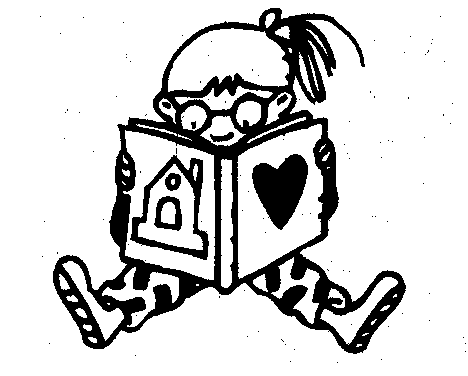 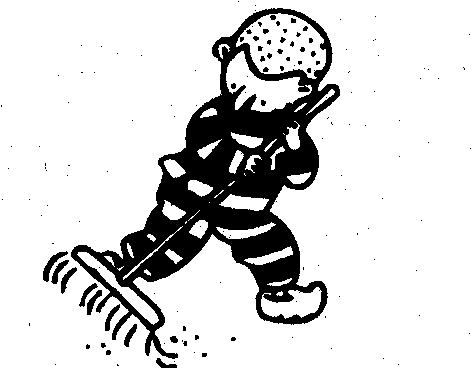 veegt
leest
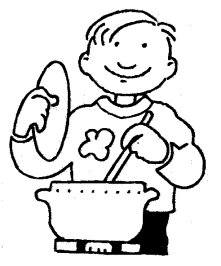 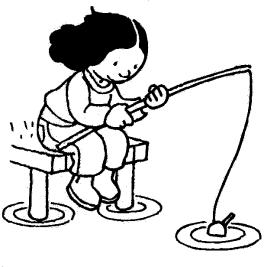 kookt
vist
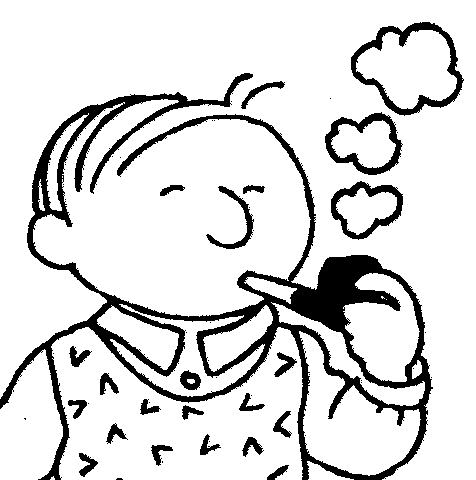 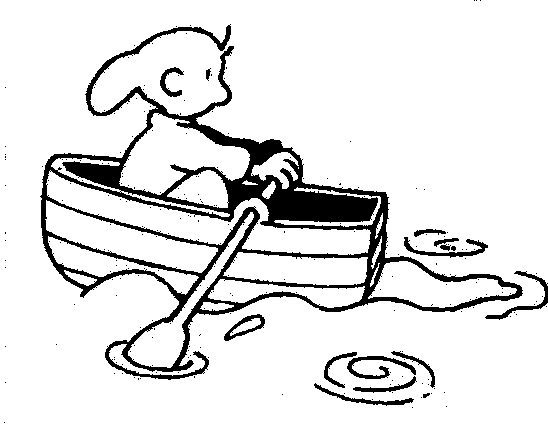 rookt
johan.desloover@skynet.be
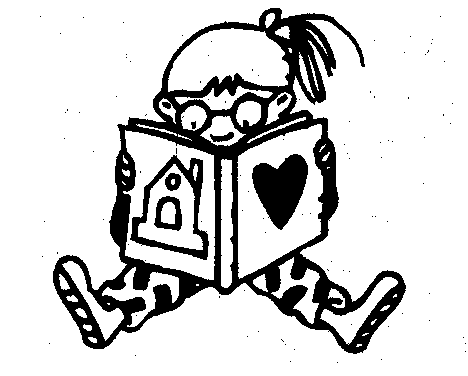 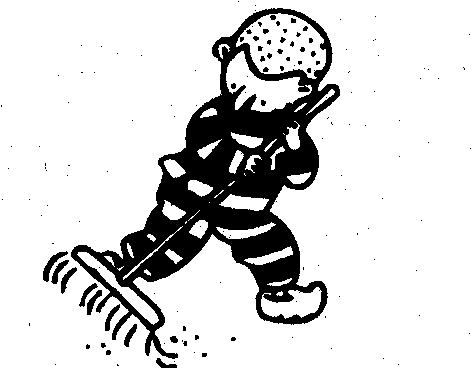 veegt
leest
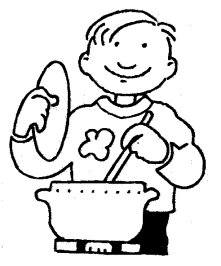 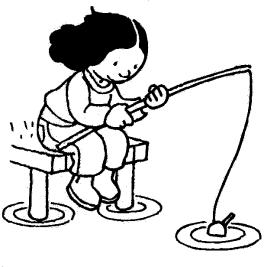 kookt
vist
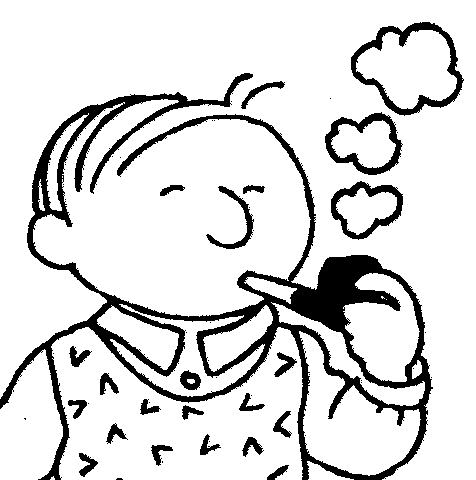 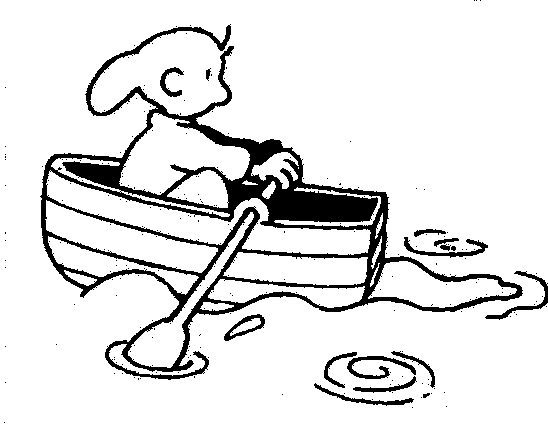 rookt
vaart
johan.desloover@skynet.be
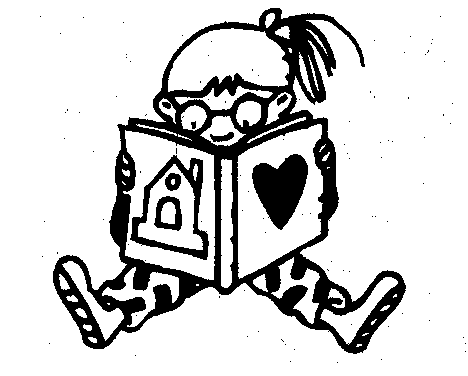 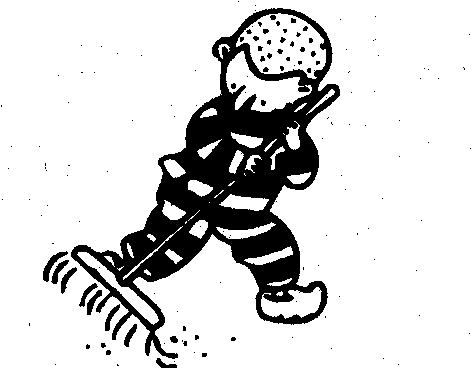 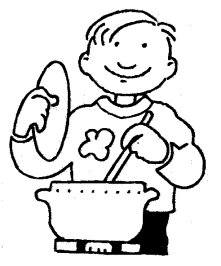 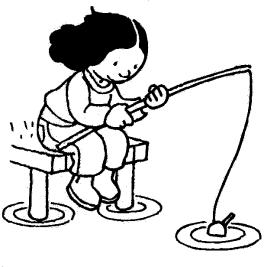 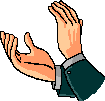 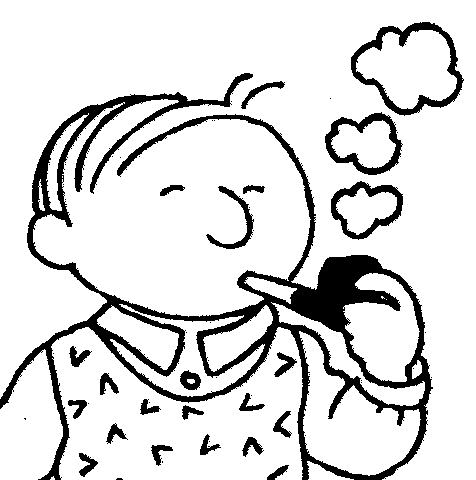 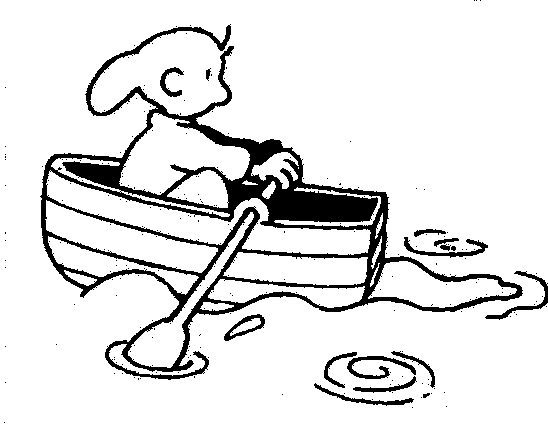 johan.desloover@skynet.be